Survey Research
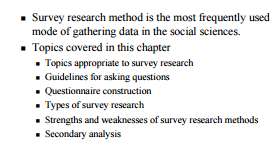 What are the topics appropriate to survey research methods?
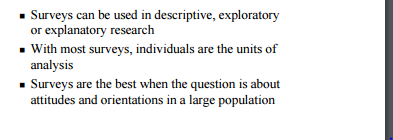 What are the guidelines for asking questions?
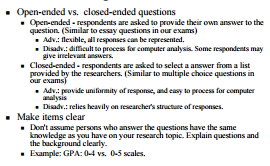 What are the guidelines for asking questions?
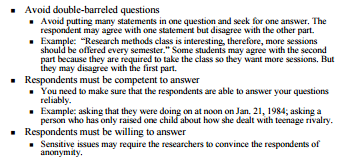 What are the guidelines for asking questions?
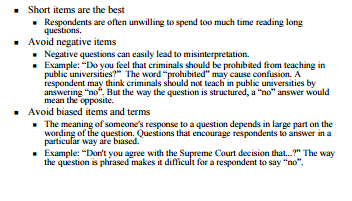 What are the key elements to questionnaire construction?
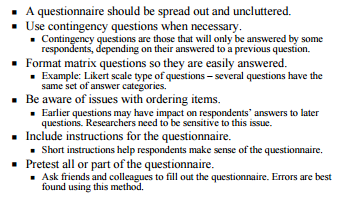 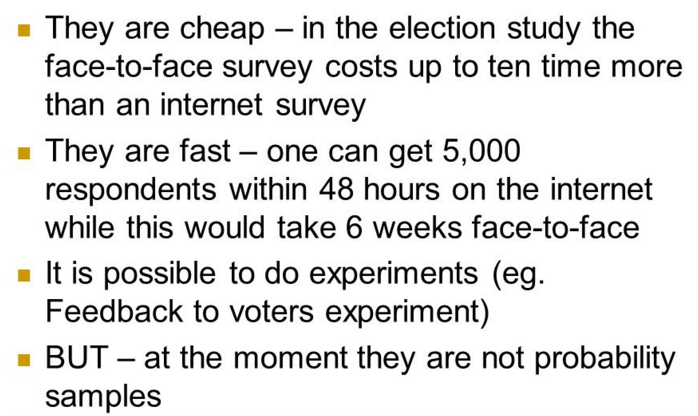 What are the types of survey methods?
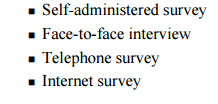 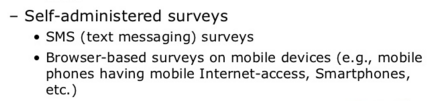 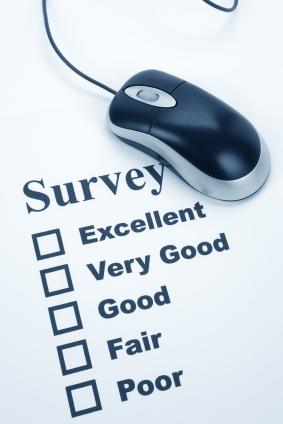 Telephone surveys: Advantages
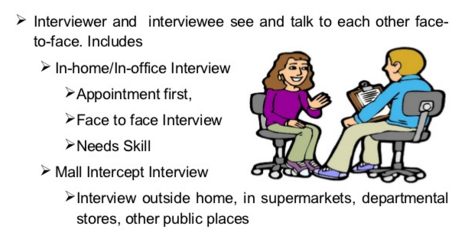 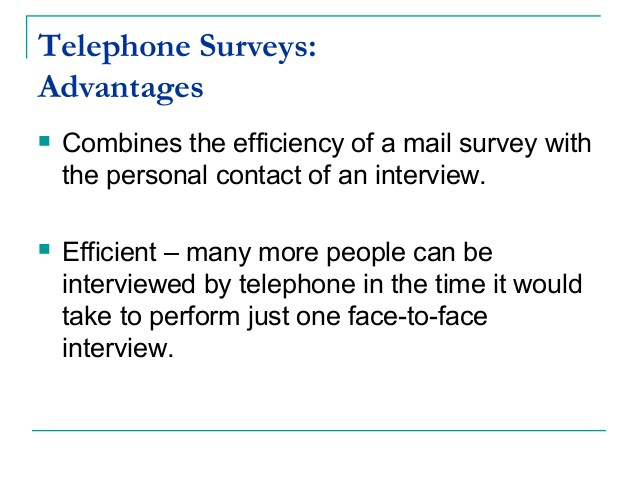 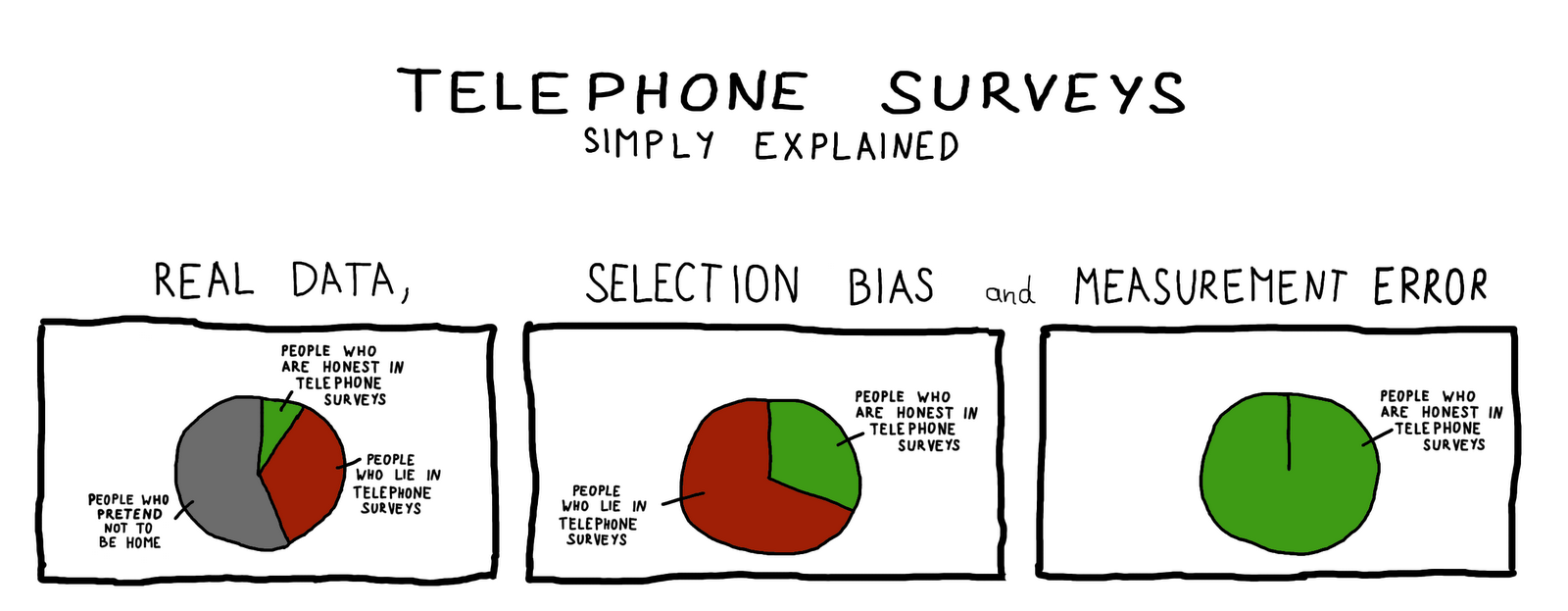 What are the important aspects of self-administered surveys?
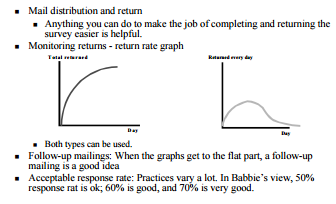 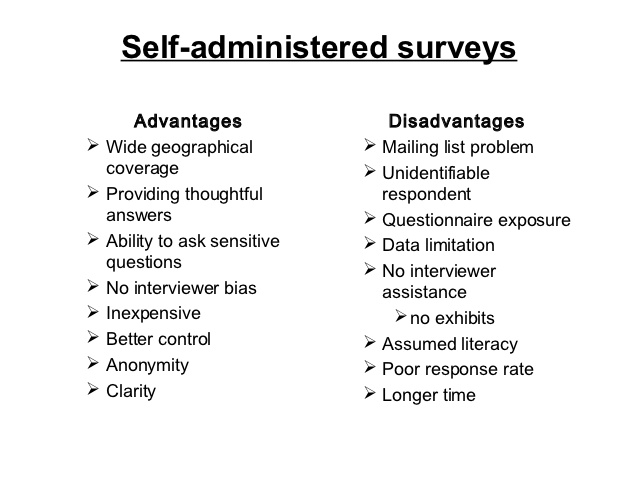 What are the important aspects of face-to- face surveys?
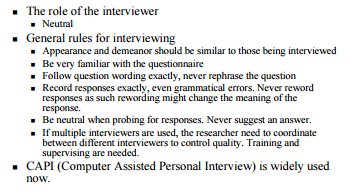 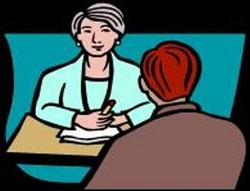 What are the important aspects of telephone surveys?
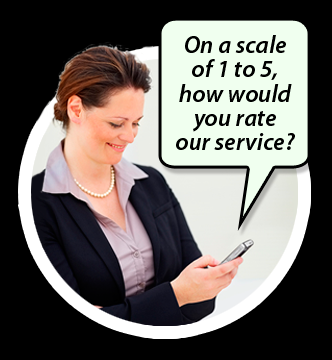 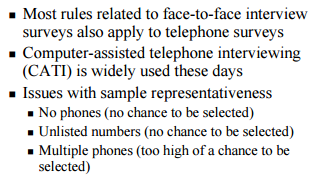 What are the important aspects of internet surveys?
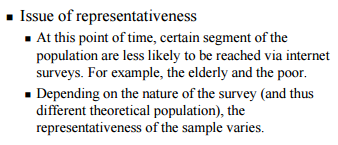 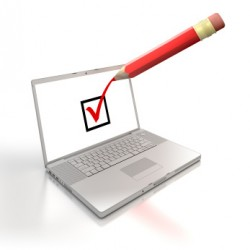 How do these methods compare?
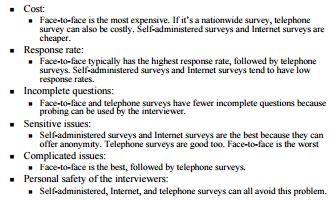 What are the strengths and weaknesses of survey research methods compared to other modes of observation?
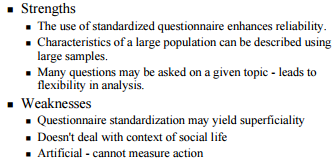 How to analyse questionnaire responses?
http://www.nfer.ac.uk/schools/developing-young-researchers/how-to-analyse-questionnaire-responses.cfm
How to present your results?
http://www.nfer.ac.uk/schools/developing-young-researchers/how-to-present-your-results.cfm